Programas de Atenção à Saúde
Continuação
“ Podemos dizer que política pública é a materialização da ação do Estado.” (Figueiredo, 2005) 
No caso da saúde, temos políticas públicas que se materializam na forma de Programas de Atenção à Saúde
PAISA – Programa de Atenção Integral à Saúde do Adulto (priorização de agravos específicos como hipertensão arterial, diabetes mellitus, tuberculose). 

PAISM – Programa de Atenção à Saúde da Mulher
PAISC – Programa de Atenção Integral à Saúde da Criança com enfoque nas ações básicas de saúde de alto custo-efetividade – acompanhamento do crescimento e desenvolvimento, aleitamento materno e orientação para o desmame, controle de doenças diarréicas, de infecções respiratórias agudas e de doenças que se podem prevenir por imunização
PROSAD – Programa de Atenção à Saúde do Adolescente, fundamentado em áreas prioritárias como o acompanhamento do crescimento e do desenvolvimento, a sexualidade, a saúde bucal, a saúde mental, a saúde reprodutiva, a saúde do escolar adolescente, a prevenção de acidentes, o trabalho cultural, o lazer e o esporte.
PAST – Programa de Atenção à Saúde do Trabalhador estruturado em ações que objetivam a promoção, proteção, recuperação e reabilitação de todos os trabalhadores submetidos aos riscos e agravos advindos das condições de trabalho.
PAISI – Programa de Assistência Integral à Saúde do Idoso, cujo objetivo fundamental é “conseguir a manutenção de um estado de saúde com a finalidade de atingir um máximo de vida ativa, na comunidade, junto à família, com o maior grau possível de independência funcional e autonomia” (MS, 2001). Envolve um conjunto de ações voltadas para promoção, prevenção e recuperação da saúde ou manutenção de uma qualidade de vida.
BRASIL SORRIDENTE – Programa cujas ações têm por objetivo melhorar as condições de saúde bucal da população brasileira. 
POPULAR – visa ampliar o acesso da população aos medicamentos considerados essenciais.
SAMU (Serviço de Atendimento Móvel de Urgência)- consiste em um atendimento pré-hospitalar com assistência prestada em um primeiro nível de atenção, fora do ambiente hospitalar. 
PROGRAMA NACIONAL DE COMBATE À DENGUE – visa diminuir a incidência do número de casos de dengue no país.
CARTÃO NACIONAL DE SAÚDE – objetiva facilitar o atendimento ao usuário (marcação de consultas, realização de exames). 
HUMANIZASUS – proposta de uma nova relação entre o usuário, os profissionais que o atendem e à comunidade. Visa agilizar o atendimento e melhorar a qualidade dos serviços.
PAISM
PAISM - Programa de Assistência Integral à Saúde da Mulher
PAISM - Programa de Assistência Integral à Saúde da Mulher
Em 1983, o Ministério da Saúde elaborou o Programa de Assistência Integral à Saúde da Mulher, com o objetivo de reduzir a morbi/mortalidade da mulher e da criança.  
Em 1984 ocorreu a implantação do PAISM tendo como princípios norteadores: 
             *Critérios para eleição de prioridades a partir do perfil populacional 
             *Integralidade e equidade da atenção 
             *Inclusão de ações educativas e preventivas á assistência.
Política Nacional de Atenção Integral à Saúde da Mulher- “A PNAISM consolidou os avanços do Programa de Assistência Integral à Saúde da Mulher (PAISM) porque além do foco na assistência ao ciclo gravídico-puerperal, incluiu outros aspectos relevantes da saúde da população feminina, tais como :
Em seus objetivos específicos, a PNAISM aponta como prioritário desenvolver ações que garantam atenção humanizada às mulheres nas seguintes situações que envolvem sua saúde:
Mortalidade materna, com subdivisões que abrangem: precariedade da atenção obstétrica; abortamento em condições precárias, precariedade da assistência em anticoncepção; DST/HIV/Aids;
Violência doméstica e sexual;
A saúde de mulheres adolescentes;
Saúde da mulher no climatério/menopausa;
Saúde mental e gênero;
Doenças crônico-degenerativas e câncer ginecológico;
Saúde das mulheres negras;
Saúde das mulheres indígenas;
Saúde das mulheres lésbicas;
Saúde das mulheres residentes e trabalhadoras na área rural;
Saúde das mulheres em situação de prisão.
AUTO EXAME DE MAMA
OUTUBRO ROSA
As áreas de atuação do PAISM são divididas em grupos baseados nas fases da vida da mulher, a saber:
• Assistência ao ciclo gravídicopuerperal: pré-natal (baixo e alto risco), parto e puerpério;
• Assistência ao abortamento
• Assistência à concepção e anticoncepção-; 
• Prevenção do câncer de colo uterino e detecção do câncer de mama;
• Assistência ao climatério; 
• Assistência às doenças ginecológicas prevalentes;
• Prevenção e tratamento das DST/AIDS; 
• Assistência à mulher vítima de violência.
PNAISM reflete o compromisso com a implementação de ações de saúde que contribuam para a garantia dos direitos humanos das mulheres e reduzam a morbimortalidade por causas preveníveis e evitáveis
Atenção à Criança e ao Adolescente
Estatuto da criança e do Adolescente
Art.2º. Considera-se criança, para efeitos desta lei, a pessoa de 0 a 9 anos de idade incompletos, e adolescente aquela entre 9 e 16 anos de idade.
Programa de Assistência Integral à Saúde da Criança (PAISC)
OBJETIVO:    

 CRIAR CONDIÇÕES P/ O ATENDIMENTO À SAÚDE DA CRIANÇA DE ZERO A NOVE ANOS COM ÊNFASE À  AQUELAS COM RISCO DE ADOECER E MORRER.
Programa de Assistência Integral à Saúde da Criança (PAISC)
DIRETRIZES :
UTILIZAR O ACOMPANHAMENTO DO CRESCIMENTO E DESENVOLVIMENTO COMO METODOLOGIA PARA ORGANIZAÇÃO DA ASSISTÊNCIA À CRIANÇA;
 PROMOVER O ALEITAMENTO MATERNO E ORIENTAR A ALIMENTAÇÃO NO PRIMEIRO ANO DE VIDA;
AUMENTAR OS NÍVEIS DE COBERTURA VACINAL DE ACORDO COM AS NORMAS TÉCNICAS DO MINISTÉRIO DA SAÚDE;
IDENTIFICAR PRECOCEMENTE OS PROCESSOS PATOLÓGICOS,FAVORECENDO O DIAGNÓSTICIO E TRATAMENTO OPORTUNOS;
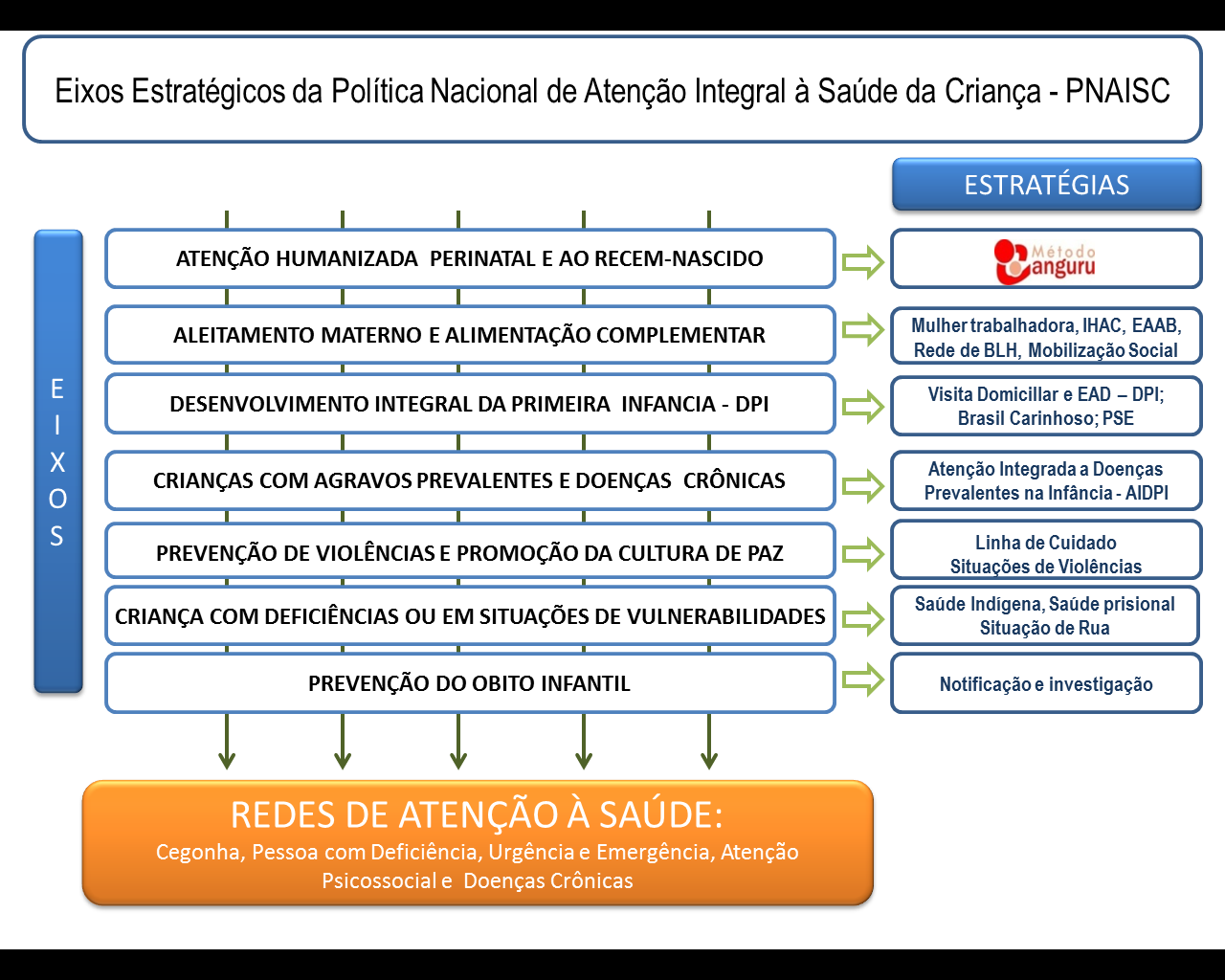 PROSAD
Programa de Atenção à Saúde do Adolescente.
Programa Saúde do Adolescente (PROSAD)
AÇÕES BÁSICAS:

POLÍTICA DE PROMOÇÃO DE SAÚDE;
IDENTIFICAÇÃO DE GRUPOS DE RISCOS;
DETECÇÃO PRECOCE DE AGRAVOS;
TRATAMENTO  ADEQUADO E REABILITAÇÃO.
PROGRAMA SAÚDE DO ADOLESCENTE (PROSAD)
ATIVIDADES

ACOMPANHAMENTO DO CRESCIMENTO E DESENVOLVIMENTO DO ADOLESCENTE;
 ACOMPANHAMENTO DA SEXUALIDADE;
 ACOMPANHAMENTO DA SAÚDE BUCAL,SAÚDE MENTAL,SAÚDE REPRODUTIVA E SAÚDE DO ESCOLAR ADOLESCENTE;
PREVENÇÃO DE ACIDENTES;
ACOMPANHAMENTO NO TRABALHO, CULTURA, ESPORTE E LAZER.
Saúde do Homem
Vários estudos constatam que os homens, em geral, adoecem mais em condições severas e crônicas de saúde do que as mulheres e também morrem mais do que elas pelas principais causas de morte.
ASPECTOS SÓCIO CULTURAIS
Têm medo de descobrir doenças;
Acham que nunca vão adoecer e por isso não se cuidam;
 Não procuram os serviços de saúde e não seguem os tratamentos  recomendados;
 Estão mais expostos aos acidentes de trânsito e de trabalho;
Apresentam vulnerabilidades específicas que contribuem para uma maior suscetibilidade à infecção de DST/Aids;
 Utilizam álcool e outras drogas em maior quantidade;
 Estão envolvidos na maioria das situações de violência; 
 Não praticam atividade física com regularidade.
Conseqüência
Agravo da morbidade; 
Maior sofrimento;
Menor possibilidade de resolução; 
Maior ônus para o Sistema Único de Saúde.
POLÍTICA NACIONAL DE ATENÇÃO INTEGRAL À SAÚDE DO HOMEM
PORTARIA Nº 1.944, DE 27 DE AGOSTO DE 2009.
DIRETRIZ 
Promover ações de saúde que contribuam significativamente  para a compreensão da realidade singular masculina nos seus diversos contextos sócio-culturais e político-econômicos, respeitando os diferentes níveis de desenvolvimento e  organização dos sistemas locais de saúde e tipos de gestão de Estados e Municípios.
LINHAS DE AÇÃO
Criar estratégias para sensibilizar e atrair por meio de ações ampliadas.
Sensibilização e capacitação da equipe de saúde.
Definir estratégias com base no reconhecimento da diversidade (idade, condição sócio econômica, local de moradia...).
Desenvolver campanhas sobre a importância dos homens cuidarem da saúde, tendo como público alvo, homens, mulheres e profissionais de  saúde.
Seja um Super Homem PREVINA-SE
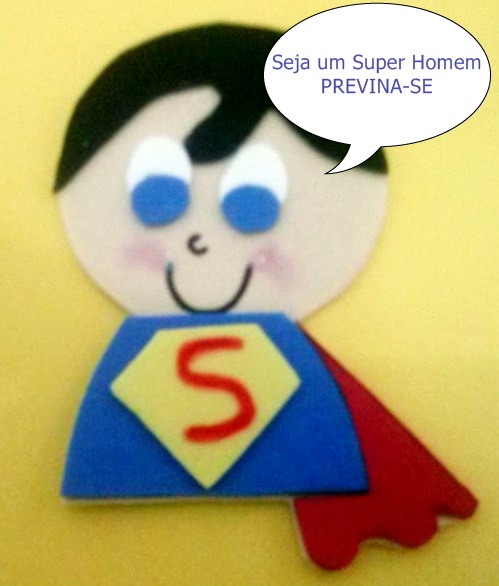 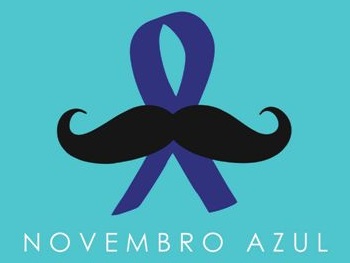 Atenção à Saúde da pessoa idosa e envelhecimento
Atenção à Saúde da pessoa idosa e envelhecimento
Marco no processo de garantia dos direitos da pessoa idosa: Lei 10.741, de 1º de outubro de 2003, instituiu o Estatuto do Idoso. Este Estatuto serve como guia para que as políticas públicas sejam cada vez mais adequadas ao processo de re-significação da velhice.
Atenção à Saúde da pessoa idosa e envelhecimento
O maior acesso aos serviços de saúde, bem como a educação e renda, tem modificado a imagem do abandono associado à velhice.
Políticas previdenciárias e de assistência social.
Maior expectativa de vida.
Mais qualidade aos anos a mais vividos.
A Área Técnica Saúde do Idoso reafirma a necessidade de mudanças na linha de cuidados e da atenção a essa população, através da humanização do atendimento, bem como o fomento de inovações - Envelhecimento Ativo.
O pacto pela vida e saúde do idoso
A Portaria/GM nº 399, publicada em 22/02/2006, 
Prioridades do Pacto pela Vida:
     Atenção à Saúde do Idoso

   Segundo projeções estatísticas da Organização Mundial da Saúde, em 2025, o Brasil ocupará o sexto lugar quanto ao contingente de idosos, com cerca de 32 milhões de pessoas com 60 anos ou mais de idade.
Envelhecimento populacional e dados demográficos
Mudança o perfil demográfico e epidemiológico da população brasileira.
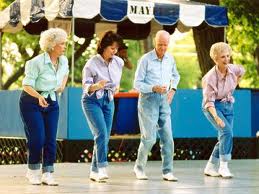 Envelhecimento populacional e dados demográficos
Transição Epidemiológica

A transição epidemiológica caracteriza-se pela mudança do perfil de morbidade e mortalidadede uma população, com diminuição progressiva das mortes por doenças infecto-contagiosas elevação das mortes por doenças crônicas.
AS AÇÕES ESTRATÉGICAS DAÁREA TÉCNICA SAÚDE DO IDOSO
Caderneta de Saúde da Pessoa Idosa.
Implantada inicialmente a partir das ESF (estratégia de saúde da família).
Identifica situações de riscos para a saúde da pessoa idosa.
AS AÇÕES ESTRATÉGICAS DAÁREA TÉCNICA SAÚDE DO IDOSO
Capacita profissionais de nível
Auxiliar na adoção de condutas mais apropriadas às demandas dessa população.
O Ministério da Saúde, firmou convênio com a Escola Nacional de Saúde Pública/FIOCRUZ, para capacitar, na modalidade à distância (EAD).
Ações desenvolvidas ou em desenvolvimento em parceria com outras áreas
Acolhimento:  reorganização do processo de acolhimento à pessoa idosa.
Assistência Farmacêutica: melhorar o acesso da população idosa aos medicamento.
Programa Farmácia Popular do Brasil, amplia o acesso aos medicamentos para as doenças mais comuns beneficiando também a população idosa com diversos medicamentos.
O sistema está trabalhando com medicamentos para hipertensão, diabetes, colesterol, asma, rinite, Parkinson, osteoporose e glaucoma, além de fraldas geriátricas.
Ações desenvolvidas ou em desenvolvimento em parceria com outras áreas
Atenção Domiciliar: prestação de serviço, ofertada por equipe multidisciplinar valorizando o efeito favorável do ambiente familiar no processo de recuperação.
Imunização: parceria com o PNI (Programa Nacional de Imunizações) desde 1999.
Meta de vacinar a população na faixa de 60 anos e mais contra a influenza é um desafio que vem sendo conquistado desde 2000.
Programa Nacional de Doenças Sexualmente Transmissíveis – DST/AIDS: ocorre um aumento das doenças sexualmente transmissíveis em pessoas idosas, em especial da AIDS. A incidência dobrou em dez anos (de 7,3 em 96 para 14,5 em 2006), a taxa de mortalidade também têm aumentou (de 5,5 em 96 para 6,1 em 2006).